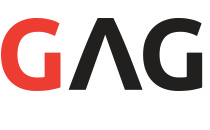 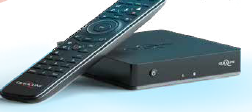 Installation QuicklineTV «UHD-Box»Internet-Modem / Separate Räume
Typische Installation
Komplexere Installation
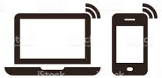 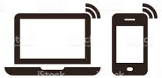 WLAN
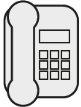 WLAN
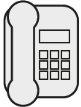 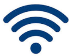 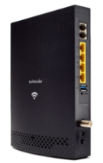 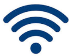 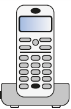 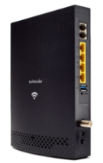 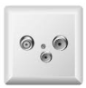 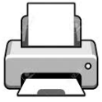 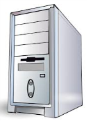 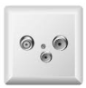 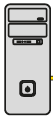 Büro
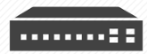 z.B. im
- Keller
- 1.,2. OG
Switch, kein Router!
fixes LAN-Kabel für Internet notwendig!
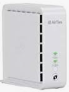 fixes LAN-Kabel für Internet notwendig!
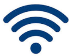 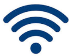 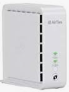 Wohnzimmer
WiFi «AirTies»Access-Point
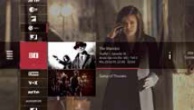 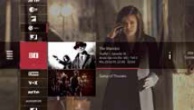 LAN-Kabel
LAN-Kabel
HDMI
HDMI
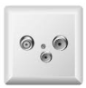 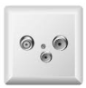 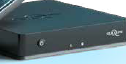 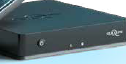 HF-Kabel
HF-Kabel
Anschluss muss rückwärtstauglich sein!
QuicklineTV UHD-Box
QuicklineTV UHD-Box
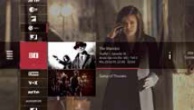 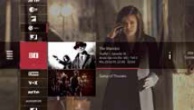 HDMI
HDMI
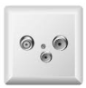 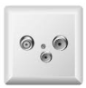 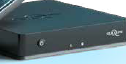 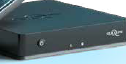 HF-Kabel
HF-Kabel
Anschluss muss rückwärtstauglich sein!
Zusatzbox
Zusatzbox
Der Betrieb von Kabelmodem und QuicklineTV UHD-Box benötigt eine fixe LAN-Verbindung!
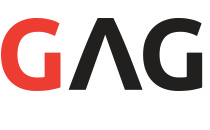 Gleicher Raum / UHD-Box
Typische Installation / Wohnzimmer
Komplexere Installation
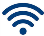 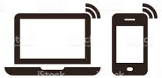 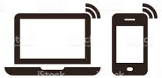 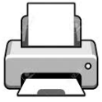 PLC z.B. zum
- Keller
- 1.,2. OG
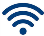 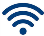 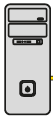 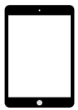 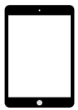 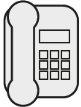 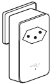 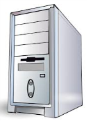 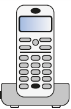 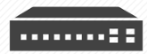 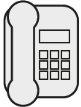 Switch, kein Router!
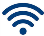 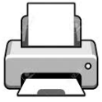 WLAN
WLAN
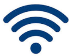 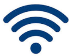 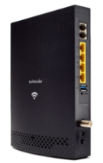 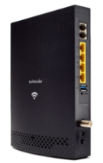 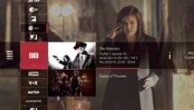 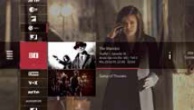 LAN-Kabel
LAN-Kabel
HDMI
HDMI
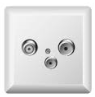 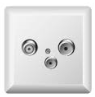 HF-Kabel
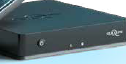 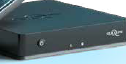 HF-Kabel
Splitter
Splitter
QuicklineTV UHD-Box
QuicklineTV UHD-Box
Anschluss muss rückwärtstauglich sein!
Anschluss muss rückwärtstauglich sein!
Betrieb von QuicklineTV UHD-Box mit zusätzlichem Switch
Betrieb von QuicklineTV UHD-Box
fixes LAN-Kabel für Internet notwendig!
fixes LAN-Kabel für Internet notwendig!
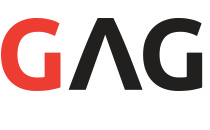 Internet-Modem / Separate Räume / moderne Hausverkabelung
Komplexere Installation
EDV Rack im Keller und moderne Hausverkabelung (HFC und LAN)
z.B. BKS-System mit Patchfeld und Switch
WLAN
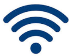 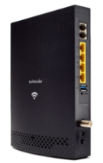 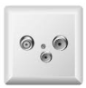 Keller
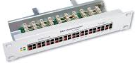 Hausinstallation
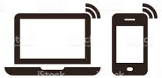 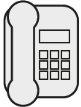 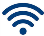 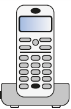 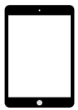 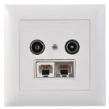 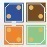 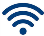 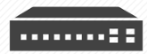 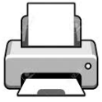 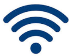 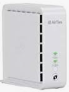 Switch, kein Router!
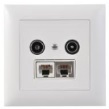 WiFi AirTiesAccess-Point
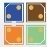 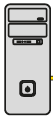 Wohnzimmer
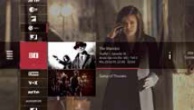 HDMI
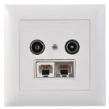 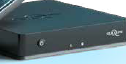 LAN-Kabel

HF-Kabel
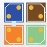 Anschluss muss rückwärtstauglich sein!
QuicklineTV UHD-Box
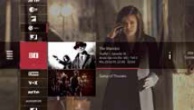 HDMI
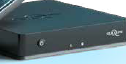 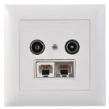 LAN-Kabel

HF-Kabel
Zusatzbox
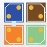 1. TV UHD-Box
Betrieb von Kabelmodem  und QuicklineTV UHD-Box
11. Mai 2020_1500/IN